SUPERVISI PENDIDKAN
Dr. LANTIP DIAT PRASOJO
Hp: 08157964906
lantip1975@gmail.com
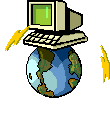 KONSEP SUPERVISI AKADEMIK
Supervisi akademik adalah serangkaian kegiatan membantu pendidik (guru, dosen, dll) mengembangkan kemampuannya mengelola proses pembelajaran untuk mencapai tujuan pembelajaran.
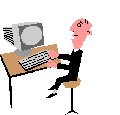 Perencanaan program supervisi akademik
Perencanaan program supervisi akademik adalah penyusunan dokumen perencanaan pemantauan serangkaian kegiatan membantu guru mengembangkan kemampuannya mengelola proses pembelajaran untuk mencapai tujuan pembelajaran.
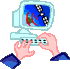 Pengem-bangan Profesio-nalisme
TIGA TUJUAN SUPERVISI
Pengawasan kualitas
Penum-buhan Motivasi
TUJUAN SUPERVISI AKADEMIK
www.themegallery.com
PRINSIP-PRINSIP SUPERVISI AKAD
Praktis, artinya mudah dikerjakan sesuai kondisi Satuan Pendidikan.
Sistematis, artinya dikembangan sesuai perencanaan program supervisi.
Objektif, artinya masukan sesuai aspek-aspek instrumen.
Realistis, artinya berdasarkan kenyataan sebenarnya.     
Antisipatif, artinya mampu menghadapi masalah-masalah .
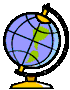 www.themegallery.com
Lanjutan …
Konstruktif, artinya mengembangkan kreativitas dan inovasi.
Kooperatif, artinya ada kerja sama yang baik antara supervisor dan supervee.
Kekeluargaan, artinya mempertimbangkan saling asah, asih, dan asuh.
Demokratis, artinya supervisor tidak boleh mendominasi.
Aktif, artinya dosen atau instruktur dan supervisor harus aktif berpartisipasi.
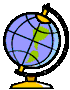 www.themegallery.com
Lanjutan …
Humanis, artinya mampu menciptakan hubungan kemanusiaan yang harmonis, terbuka, jujur, ajeg, sabar, antusias, dan penuh humor (Dodd, 1972).
Berkesinambungan.
Terpadu, artinya menyatu dengan program pendidikan. 
Komprehensif, artinya memenuhi ketiga tujuan supervisi akademik di atas.
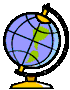 www.themegallery.com
TEKNIK-TEKNIK SUPERVISI AKADEMIK
Ada dua Teknik Supervisi Akademik:
Teknik supervisi individual adalah pelaksanaan supervisi  perseorangan terhadap pendidik.
Teknik supervisi kelompok adalah satu cara melaksanakan program supervisi yang ditujukan pada dua orang atau lebih.
Observasi kelas
B
A
C
Kunjungan kls
Pertemuan individual
Macam supv
indiv
D
E
Menilai diri sendiri
Kunjungan antar kelas
Teknik Supervisi Individual
www.themegallery.com
Kepanitiaan
Membaca terpimpin
Kerja kelompok
Laboratorium dan kurikulum
1
2
3
4
5
6
Darmawisata
Demontrasi  pembelajaran
Macam2 teknik supervisi kelmpk
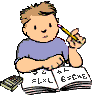 Organisasi profesional
Lokakarya
Buletin supervisi
Perpustakaan
Studi
7
8
9
10
11
12
13
Diskusi Panel
Pertemuan dosen
Lanjutan …
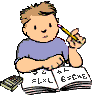 FILOSOFI KELAPA
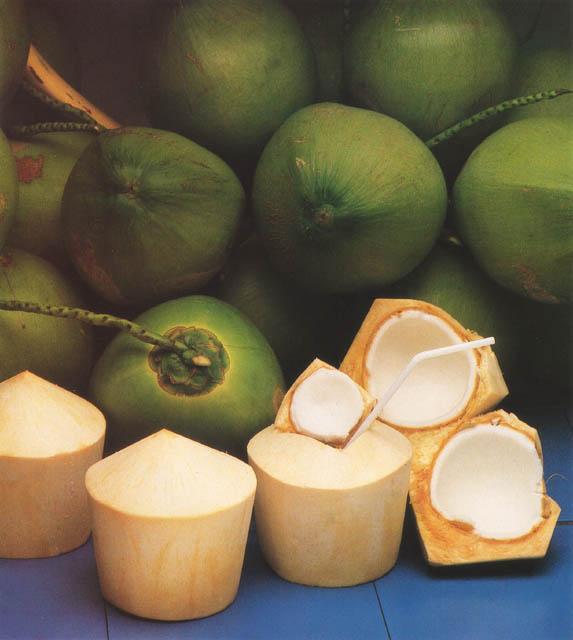 SUPERVISI KLINIS
Supervisi klinis adalah pembinaan performansi pendidik dalam mengelola proses pembelajaran
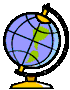 Langkah-langkah supervisi klinis
perencanaan pertemuan,
observasi,
pertemuan berikutnya, 
refleksi kolaborasi.
www.themegallery.com
A
B
C
Perencanaan Pertemuan
Menentukan fokus observasi
Menetapkan metode dan formulir observasi
Mengatur waktu observasi dan pertemuan berikutnya
www.themegallery.com
Analisis data hsl observasi & interpretasinya
Pendekatan interpersonal setelah pertemuan berikutnya
Melaksanakan observasi
Memilih alat observasi
1
2
3
4
5
Verifikasi hasil observasi
Langkah Observasi
A
B
Langkah pertemuan berikutnya:
Menentukan fokus
Menyepakati waktu
www.themegallery.com
Menemukan nilai-nilai  yang lebih
1
2
3
4
Menemukan nilai-nilai yang kurang
Menarik kesimpulan
Merumuskan saran-saran
Langkah Refleksi Kolaborasi
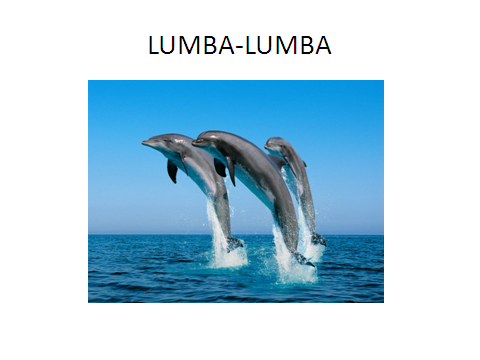 Perbedaan  Supv Trad & Supv Klinis berdasarkan pendekatan
Perbedaan Supv Non Klinis dan Supv Klinis
Kesimpulan
Supervisi akademik adalah serangkaian kegiatan membantu guru mengembangkan kemampuannya dalam mengelola proses pembelajaran untuk mencapai tujuan pembelajaran. Teknik-teknik supervisi akademik ada dua, yaitu teknik individual dan teknik kelompok. supervisi klinis bagi dosen atau instruktur muncul ketika dosen atau instruktur tidak harus disupervisi atas keinginan kepala Satuan Pendidikan sebagai supervisor tetapi atas kesadaran dosen atau instruktur untuk datang ke supervisor untuk minta bantuan mengatasi masalah pembelajarannya.
www.themegallery.com
WASSALAMU’ALAIKUM…
Click to edit company slogan .
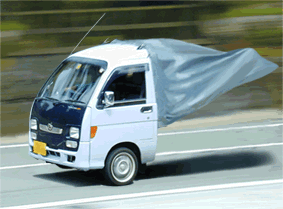 TERIMA KASIH